A Final Admonition
5 Blessings We Receive from Reading God’s Word: 1) Security
Ways we can protect our children (119:9)
Isolation
Insulation
How to accomplish this (119:10a)
Family Bible Studies
Memorization Work
5 Blessings We Receive from Reading God’s Word: 2) Delight
“Delight” is found 7 times in Psalm 119
If we Delight in something it brings us pleasure or joy
Rejoiced = Delight (119:14)
We should always be meditating on God’s Word (119:46-48)
Unlike the world, God’s word has no limit to perfection (119:96-97)
5 Blessings We Receive from Reading God’s Word: 3) Life
God’s Word is more essential to life than food
God’s Word brings us life (119:37)
Where do we seek comfort? (119:50)
5 Blessings We Receive from Reading God’s Word: 4) Illumination
God gives us light (Proverbs 4:18-19)
Worldly pleasures are temporary – God’s light grants us knowledge (119:104-105)
The more we love God’s law, the more we will hate falsehoods (119:163)
5 Blessings We Receive from Reading God’s Word: 5) A Sure Foundation
The only thing that never changes in this world, is that everything changes
God’s word does not change (119:147, 152, 160)
God’s word is our only hope
Applications
Get a good, reliable Bible translation
Start with the “Milk”
Pray for understanding
Join or start a study group
Journal
Don’t give up
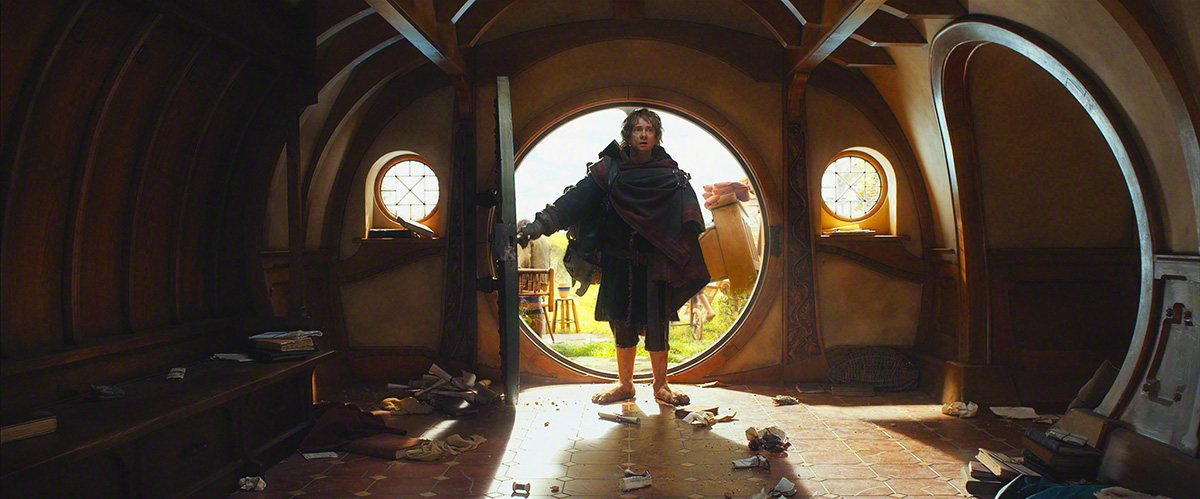 Some Parting Words